PROVOST’S PROMOTION WORKSHOP
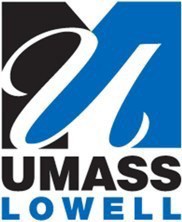 FOR TEACHING & CLINICAL FACULTY
MONDAY, MAY 6, 2024 • 9:00-11:00 AM

AGENDA
9:00	Welcome, poll, & workshop goals
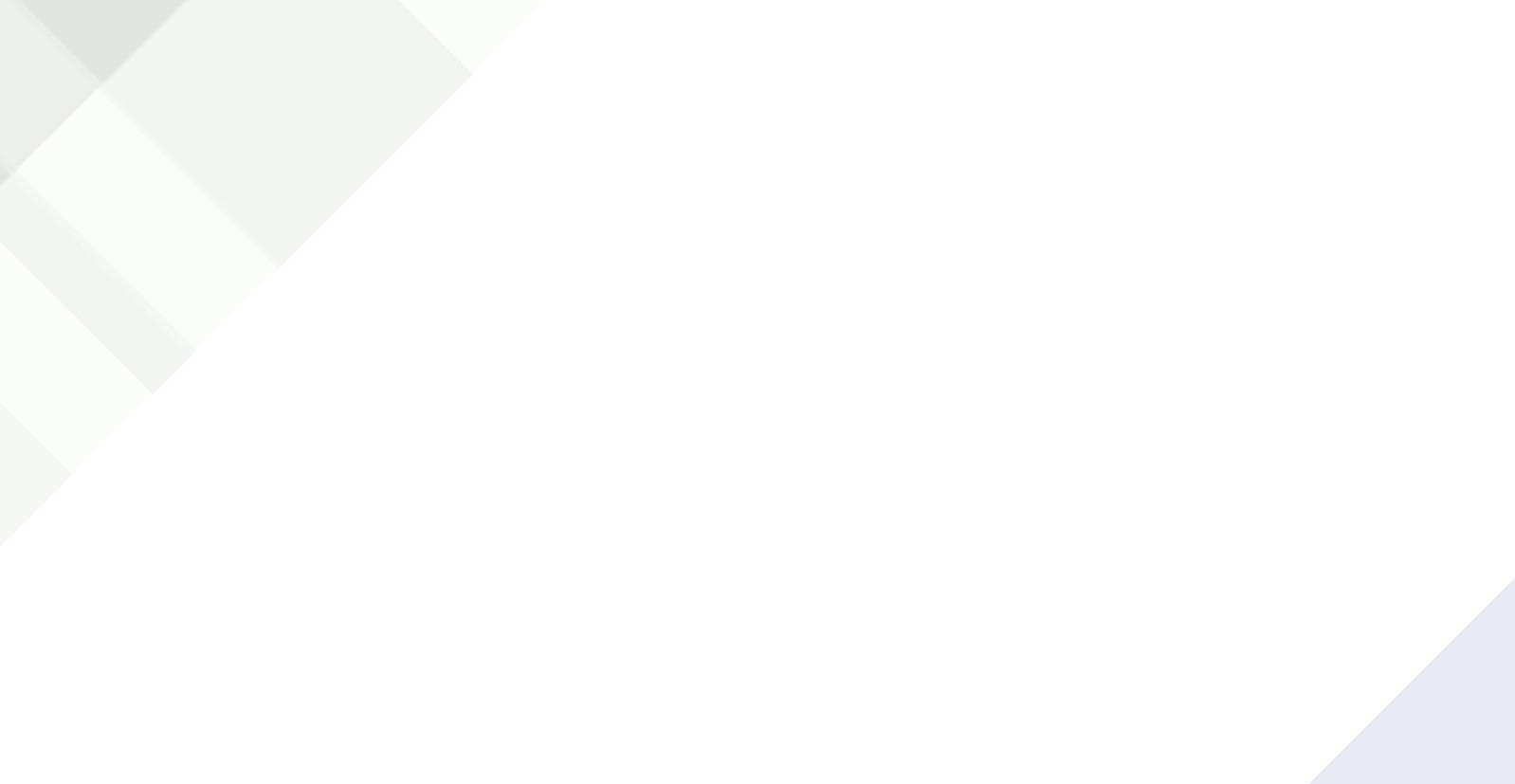 Demonstrating Excellence in the Areas of Evaluation – Provost Joseph Hartman
.	Teaching
.	Service
9:05
Process Timeline & Resources – P&T Team
9:30
Panel: Recent Perspectives on the Promotion Process
9:50
10:40
Open Q&A with panel and presenters
Thank you for attending!
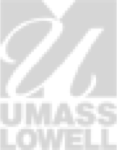 Learning with Purpose
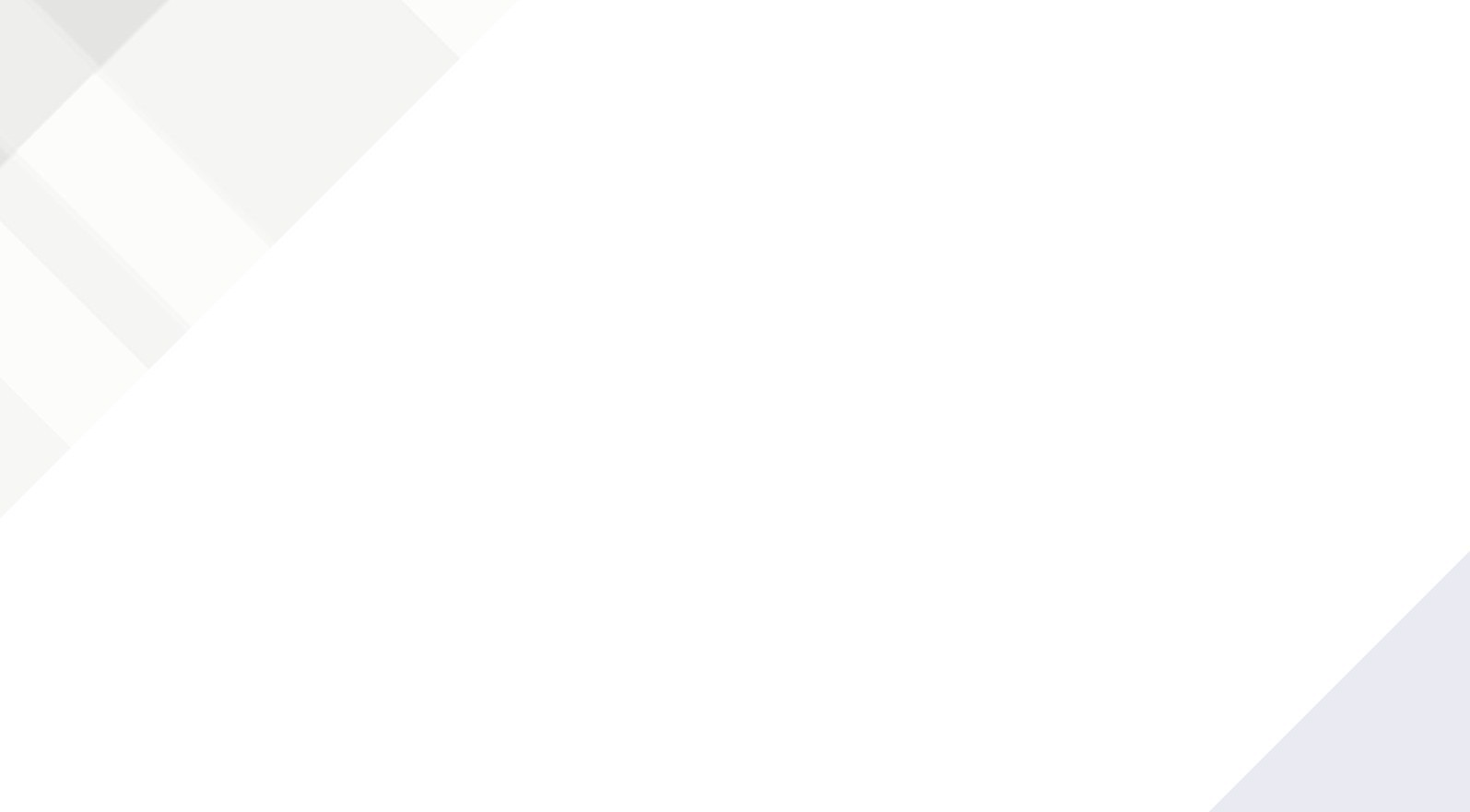 A QUICK POLL – SHOW OF HANDS
What brings you here today?
I'm planning to apply for promotion in 2024-25
I’m considering applying in 2024-25, but I’m undecided
I'm not ready to apply, but want to learn about the process
I'm a chair or dean here to support a candidate

If you are planning/considering an application in 2024-25, what type?
Promotion from assistant to associate teaching professor
Promotion from assistant to associate clinical professor
Promotion to full teaching professor
Promotion to full clinical professor
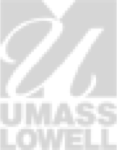 Learning with Purpose
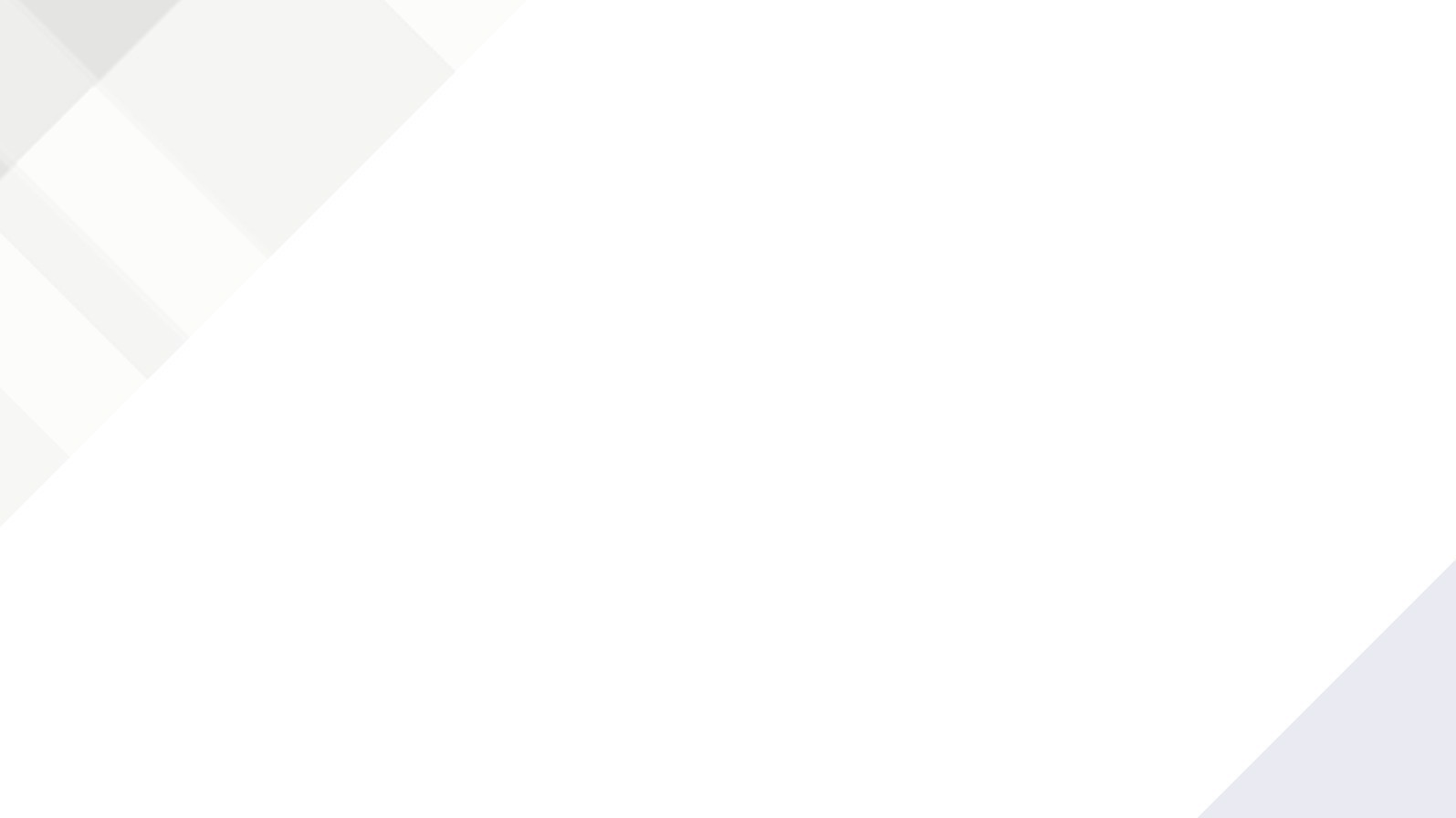 WORKSHOP GOALS
We hope you will come away with:
.	an understanding of the areas of evaluation
.	familiarity with the process
.	a sense of how to present your accomplishments effectively
.	a sense of the collaborative effort of your peers that goes into the P&T process
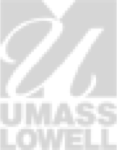 Learning with Purpose
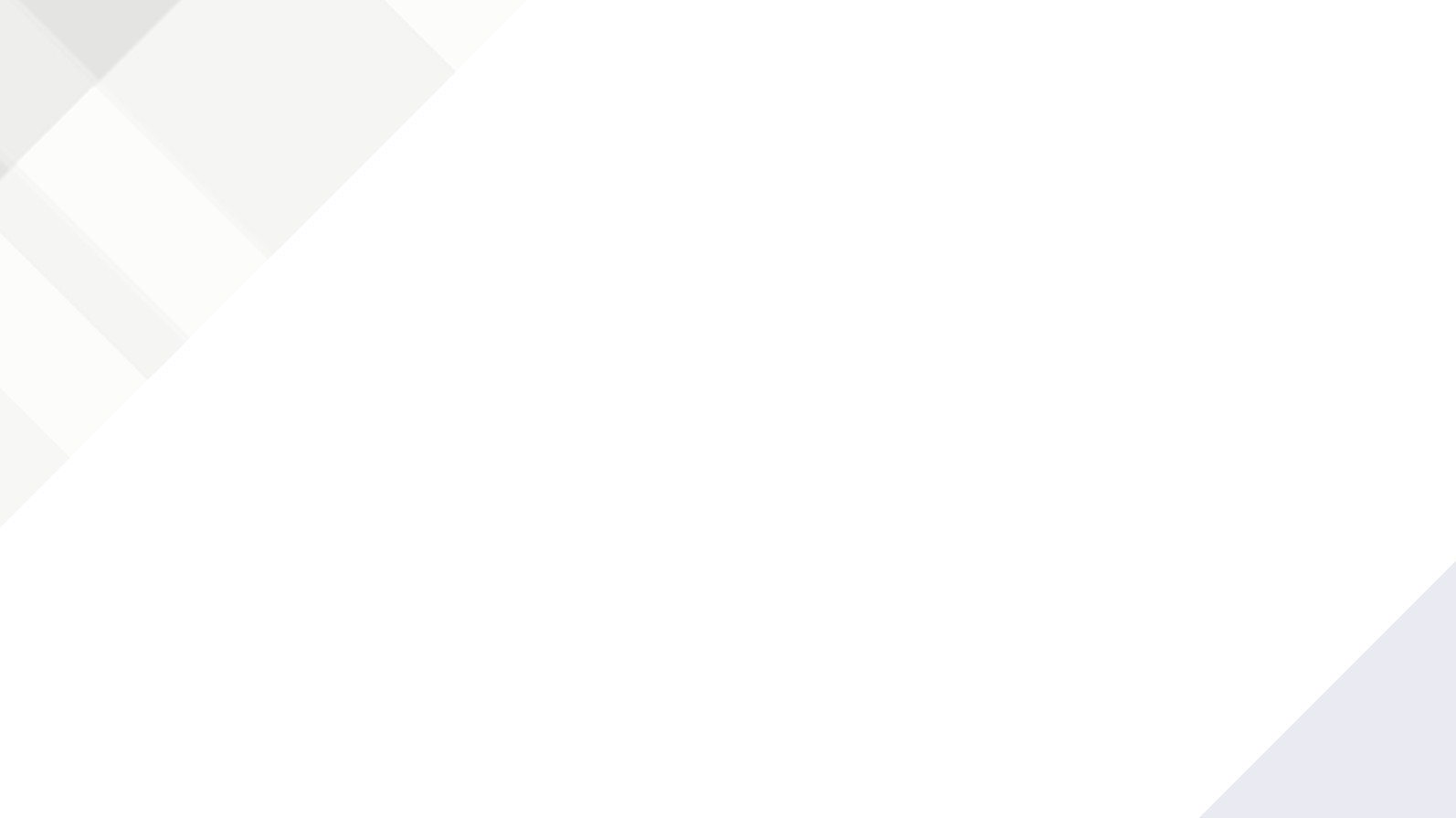 AREAS OF EVALUATION
.	Teaching / Instructional Effectiveness

.	Service
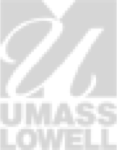 Learning with Purpose
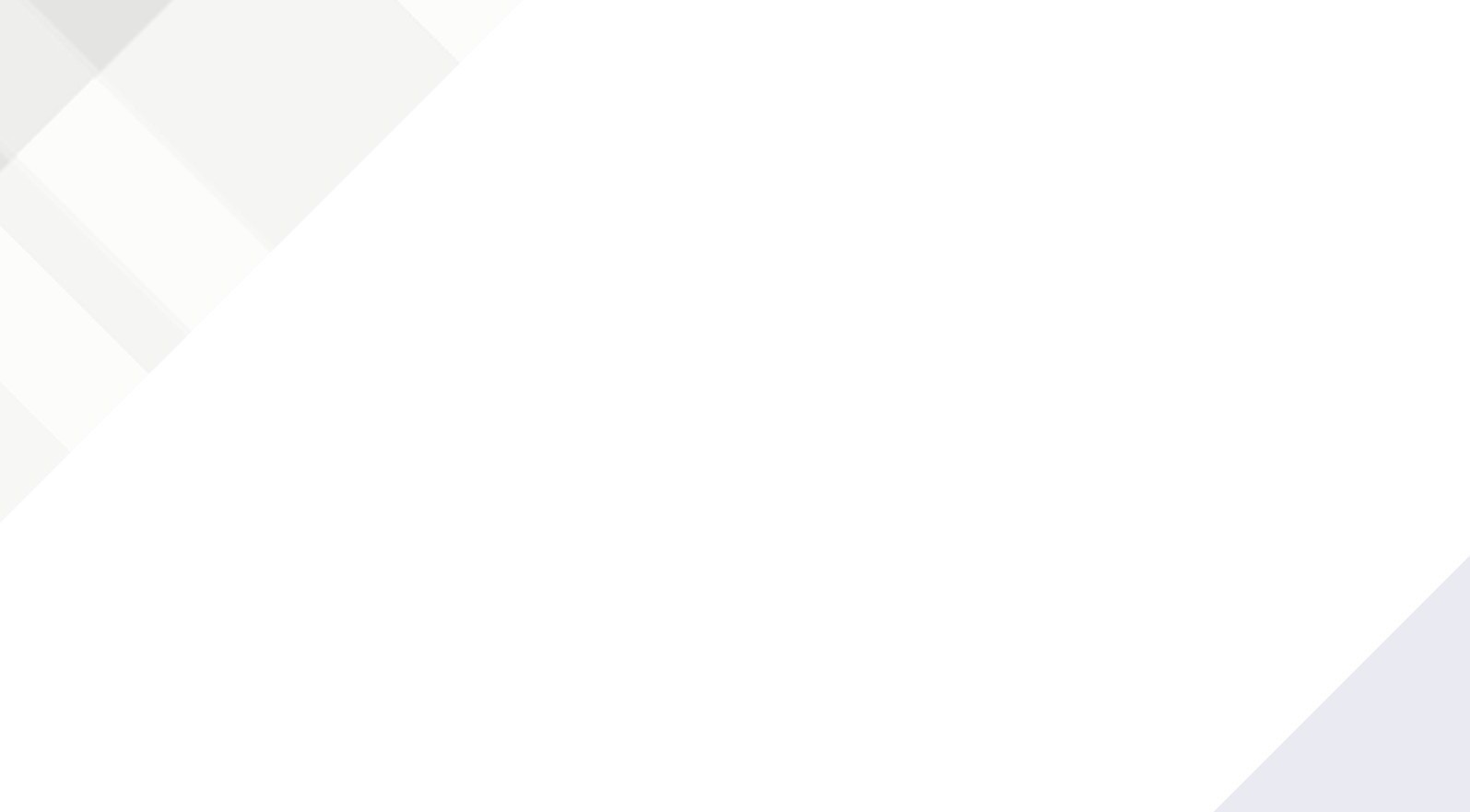 DEMONSTRATING EXCELLENCE
Teaching / Instructional Effectiveness
The candidate should discuss activities that, directly or indirectly, create the rich educational environment of UMass Lowell. In accordance with the MSP contract, evaluation of faculty achievement in instructional effectiveness should consider the full breadth of their contributions. The MSP contract (VII.B.2.c.(1)) defines instructional effectiveness as:

Including, but not limited to […] development, improvement and demonstration of subject matter competence, continued improvement of methods and procedures of classroom presentation; active participation in departmental evaluation of course offerings and curricula for the purpose of maintaining their quality, relevance, and viability; conscientious discharging of responsibilities for student advisement throughout the academic year; and special or uniquely valuable contributions to the development or implementation or teaching of needed courses in any college or division of the University, and the like.
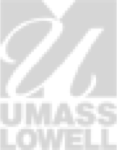 Learning with Purpose
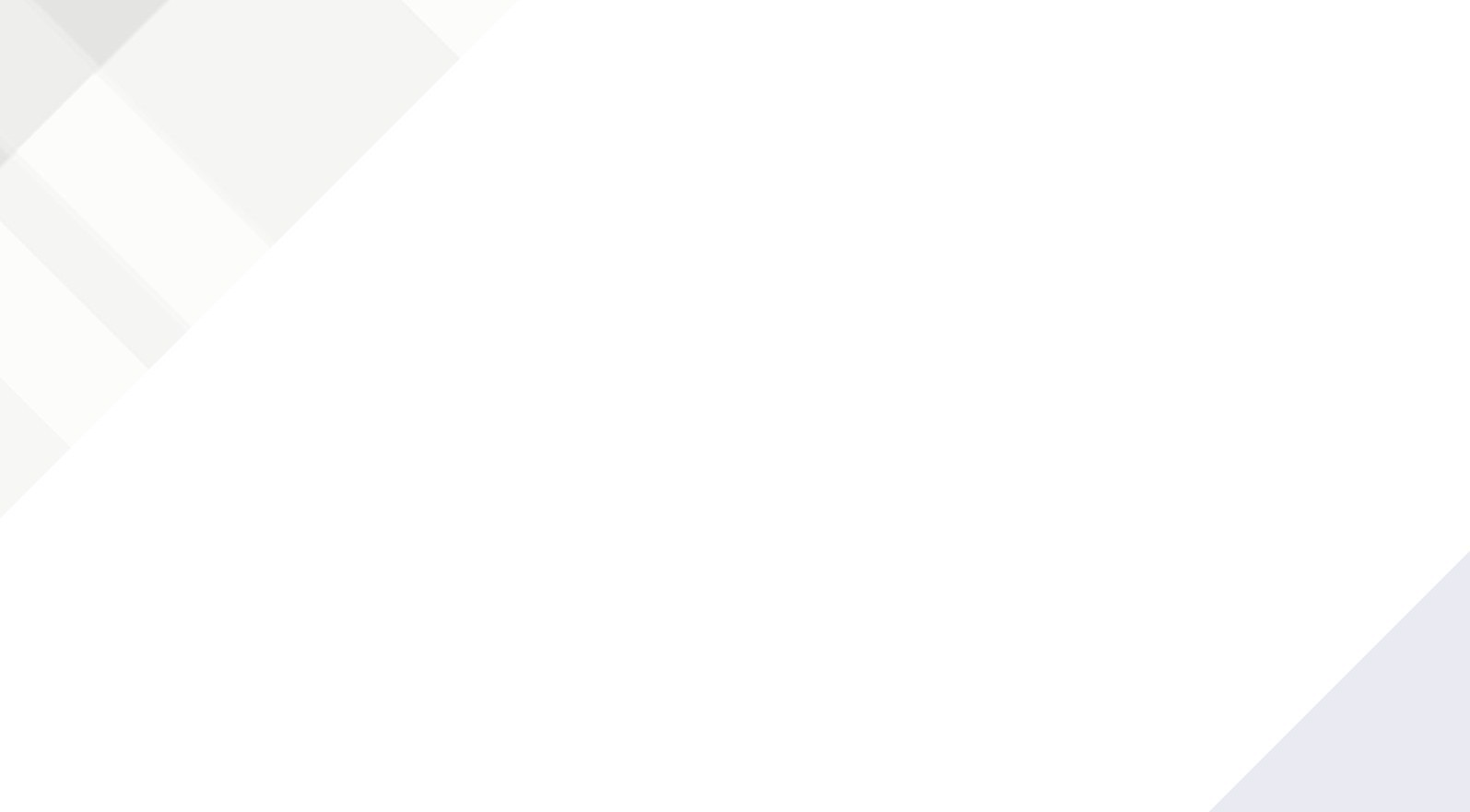 DEMONSTRATING EXCELLENCE
Service
The candidate should discuss the impact of their sustained and transformative service to the profession, University, and community. The narrative should not merely list activities undertaken or committee memberships, but should provide readers with a clear picture of how the candidate shapes professional life in the discipline, participates in faculty self- governance, and enacts leadership at these various levels. The narrative should clarify the candidate’s role in key service activities cited, and identify the resulting accomplishments and outcomes; leadership roles should be emphasized.*	The contract sets out three areas for recognized service (VII.B.2.c.(3)):

Service to the University
Service to the Profession
Community Service

* The candidate should list both compensated and uncompensated service assignments, and delineate accordingly.
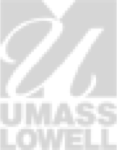 Learning with Purpose
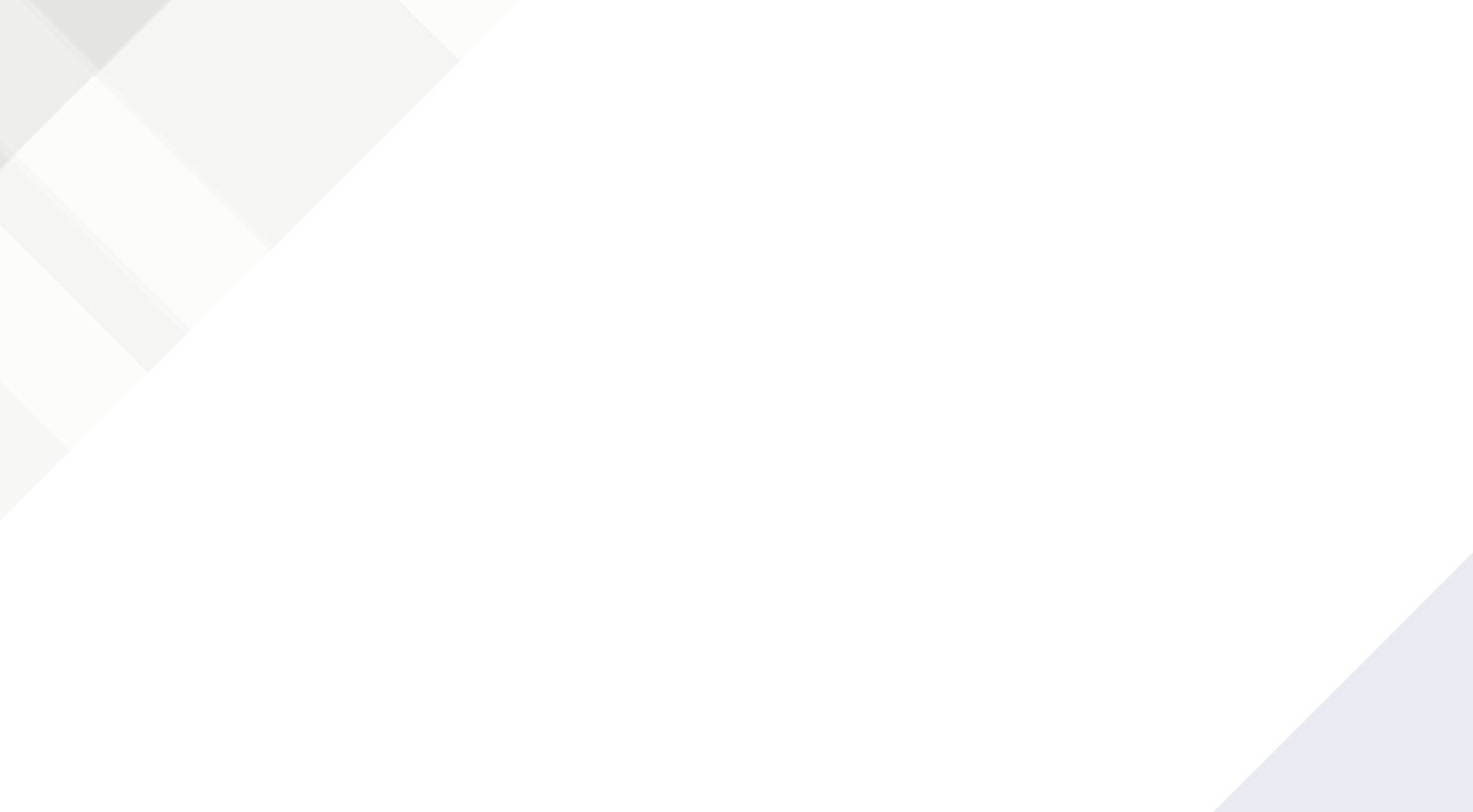 GUIDELINE UPDATES & REMINDERS
2024-2025

Candidates request a 2024-25 P&T file share folder:	Complete the simple web form at www.uml.edu/pandt by July 1, 2024.
Candidates may include a brief Covid-19 personal impact statement both in the materials to be sent to reviewers and in their portfolio.
Clinical site review letter clarifications for the chair are provided (appendix 8).
Departments are urged to hold DPC Elections by the end of Spring semester, and send results to pandt@uml.edu
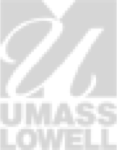 Learning with Purpose
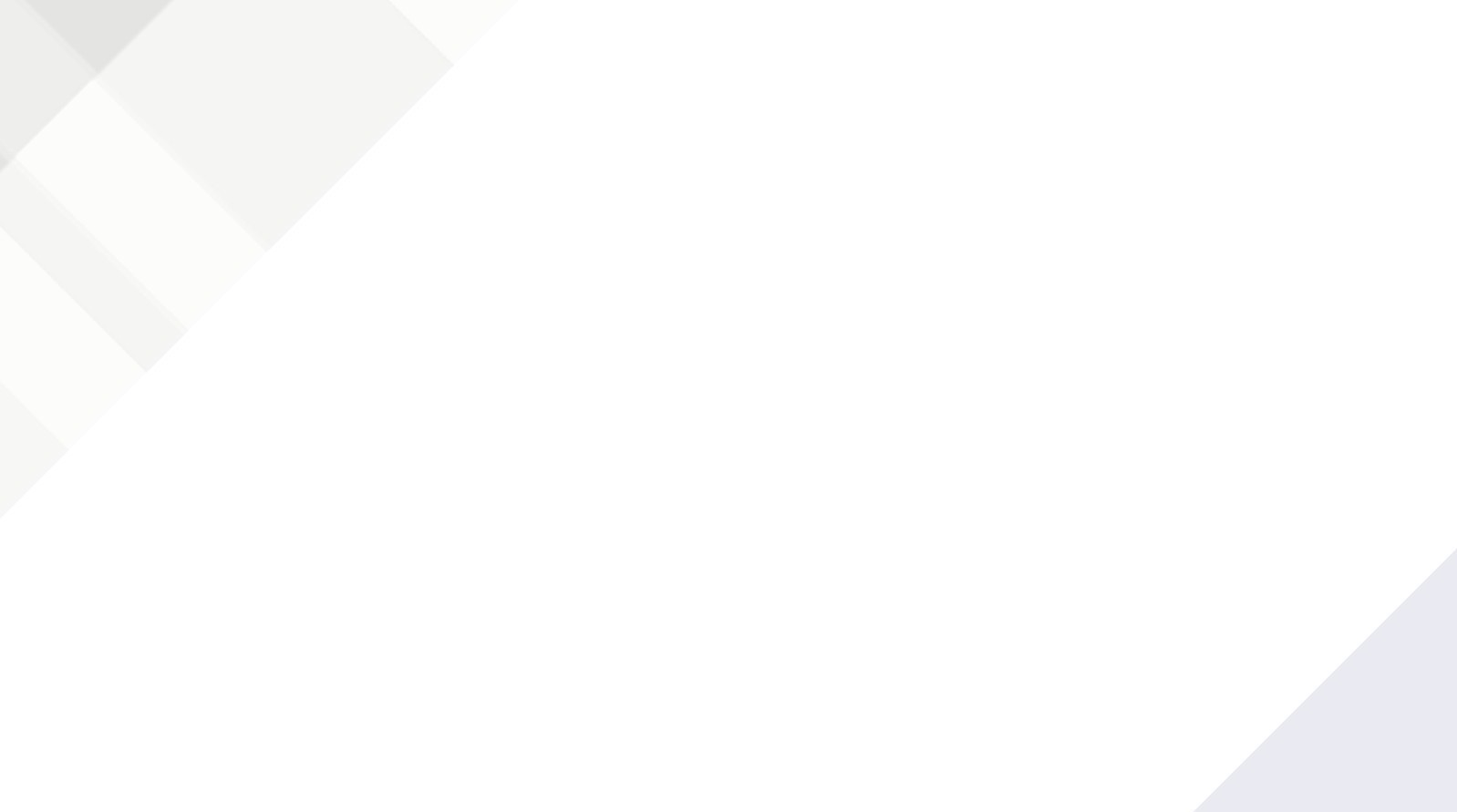 PROMOTION PROCESS TIMELINE
(contractual dates in bold)
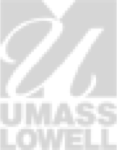 Learning with Purpose
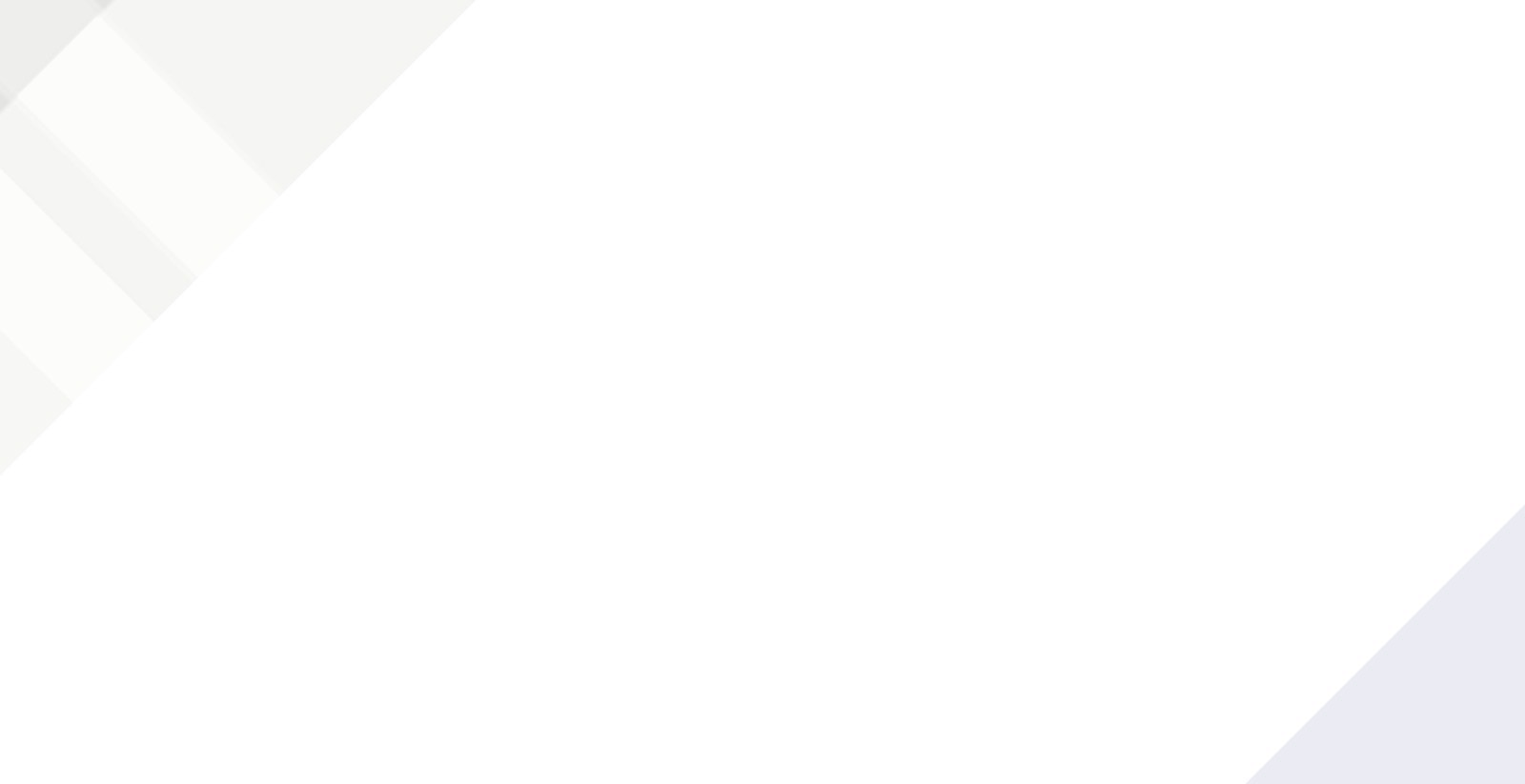 PROMOTION REVIEW LEVELS
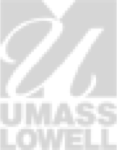 Learning with Purpose
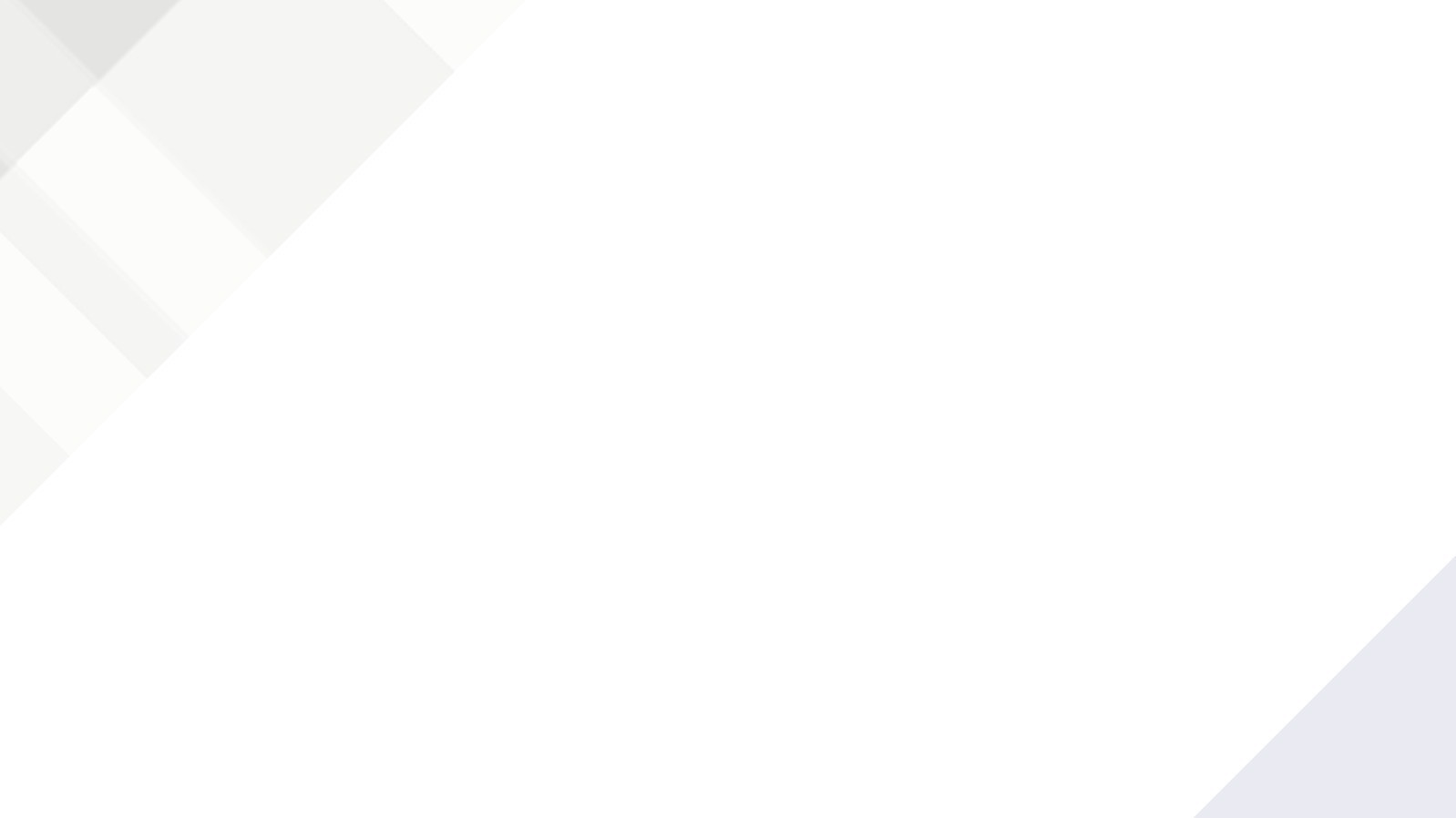 CANDIDATE MATERIALS
Candidates upload two PDF files with the following contents:


Main Portfolio (pdf #1)
Cover page
Candidate’s Curriculum Vitae (CV)
Candidate’s Narrative—recommended length: 5 to 7 pages
Instructional Activity Chart (Appendix 6)
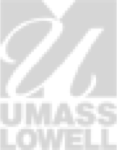 Learning with Purpose
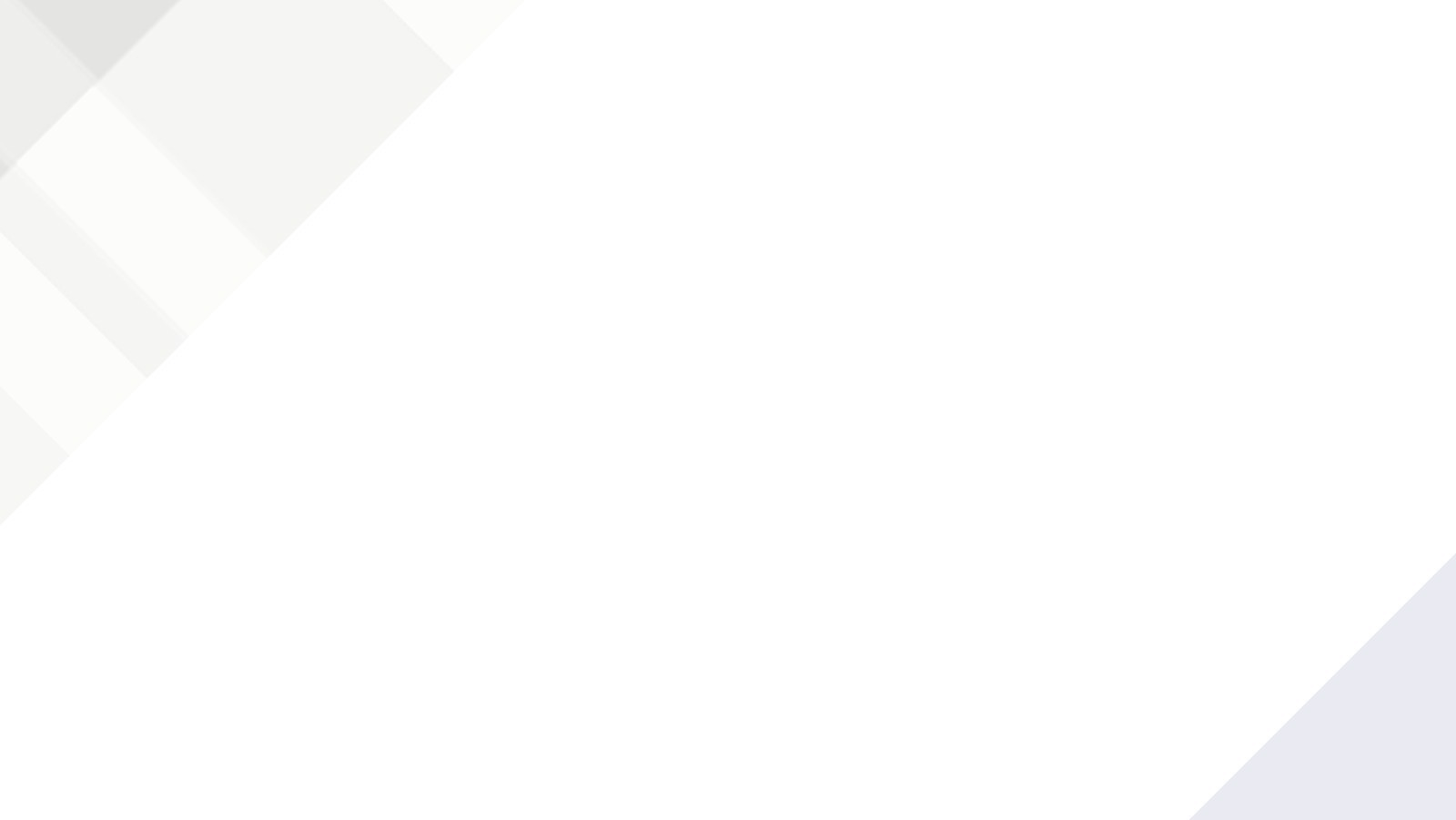 SUPPLEMENTAL MATERIALS (pdf #2)
Required:
All  annual  or  periodic  evaluations  by  the  Department  Personnel  Committee,  department chair,  and dean (include formal annual evaluations and classroom observations of teaching; exclude reappointment letters)
Student evaluations from the period under review—including scanned copies of all
pages/  sides of all completed evaluation forms (including numerical ratings and all written comments) NOTE: Per agreement with MSP, faculty are not required to share evaluation
results from  Spring 2020, Fall 2020, and Spring 2021; candidates may include evaluations from these semesters if they wish.
Required For Clinical Track Faculty Only:
Letters of assessment provided by supervisors at clinical sites, provided to the candidate by the department chair
Optional:
COVID-19 personal impact statement
Other significant evidence
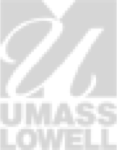 Learning with Purpose
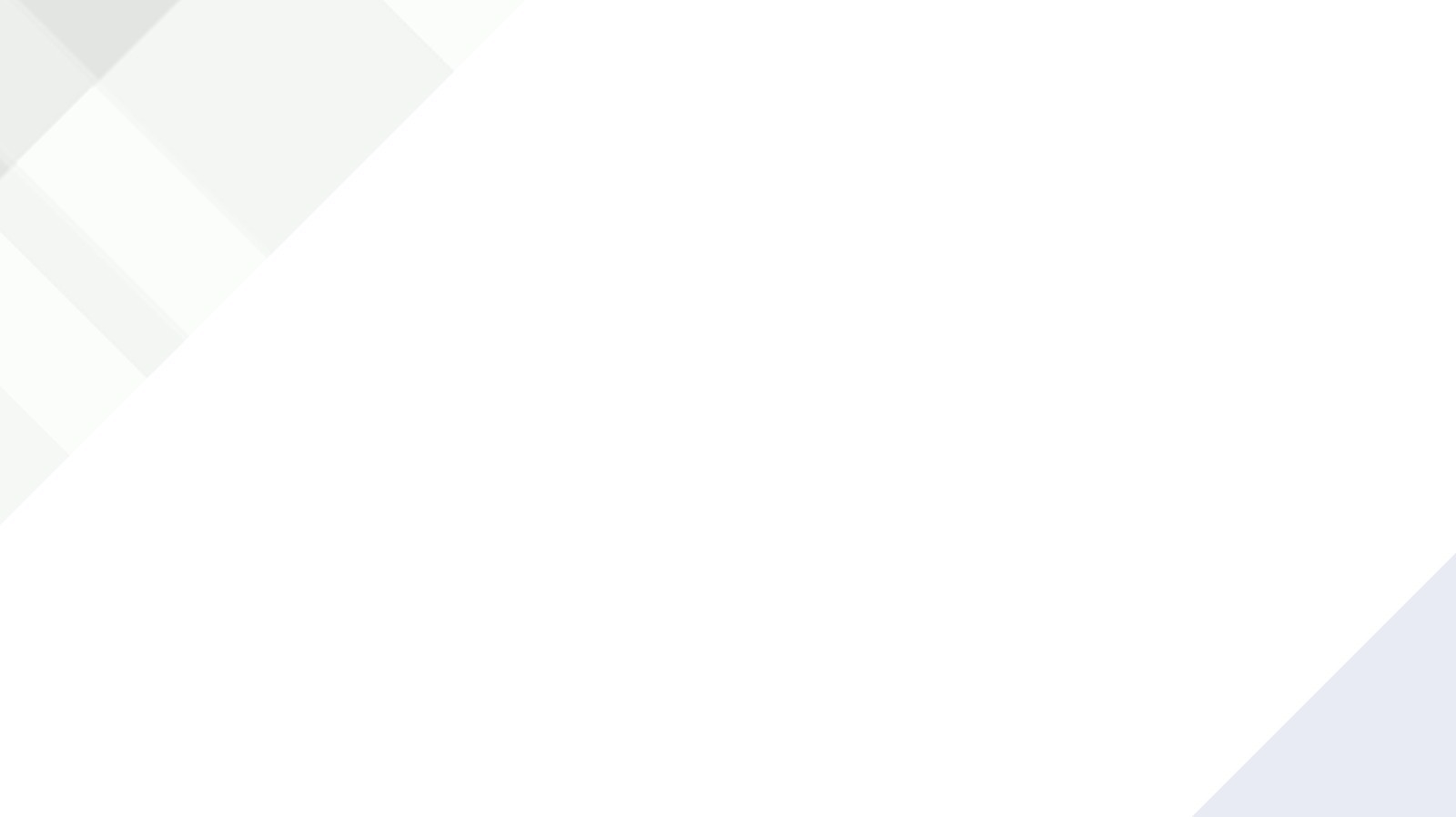 PANEL: RECENT PERSPECTIVES ON THE PROMOTION PROCESS
Brent Shell, Department of Biomedical & Nutritional Sciences
Recently-promoted Associate Teaching Professor’s Perspective

Cathy Levey, School of Criminology & Justice Studies
Recently-promoted Full Professor’s Perspective

Peter Gaines, Department of Biological Sciences
Department Chair’s Perspective

Sanjeev Manohar, Department of Chemical Engineering
University Rank & Tenure Committee Member’s Perspective


Thank you to all our panelists!
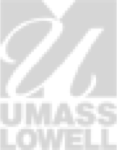 Learning with Purpose
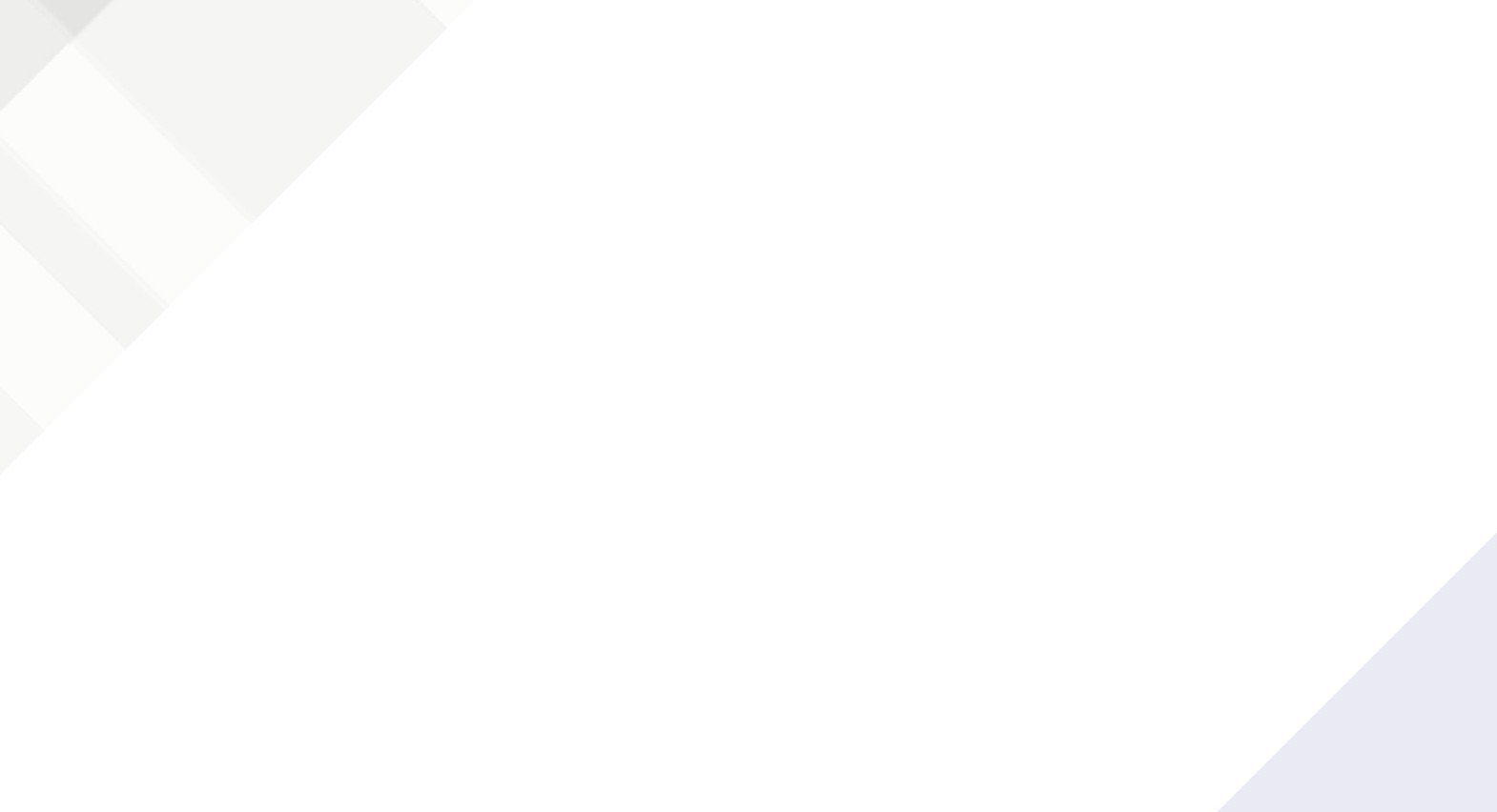 PROMOTION RESOURCES
Where to go for help:
www.uml.edu/PandT
Provost’s guidelines, calendar, user guides, and useful links
Department Chair and Colleagues
Workshop on Preparing and Submitting Electronic Promotion Materials on May 20 from 9:30am – 11am

P&T Team help sessions – individual or small group – Schedule early!!
Paula Haines
Donna Mellen
Shaima Ragab

Email "hotline": PandT@uml.edu
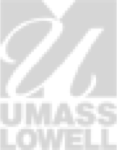 Learning with Purpose